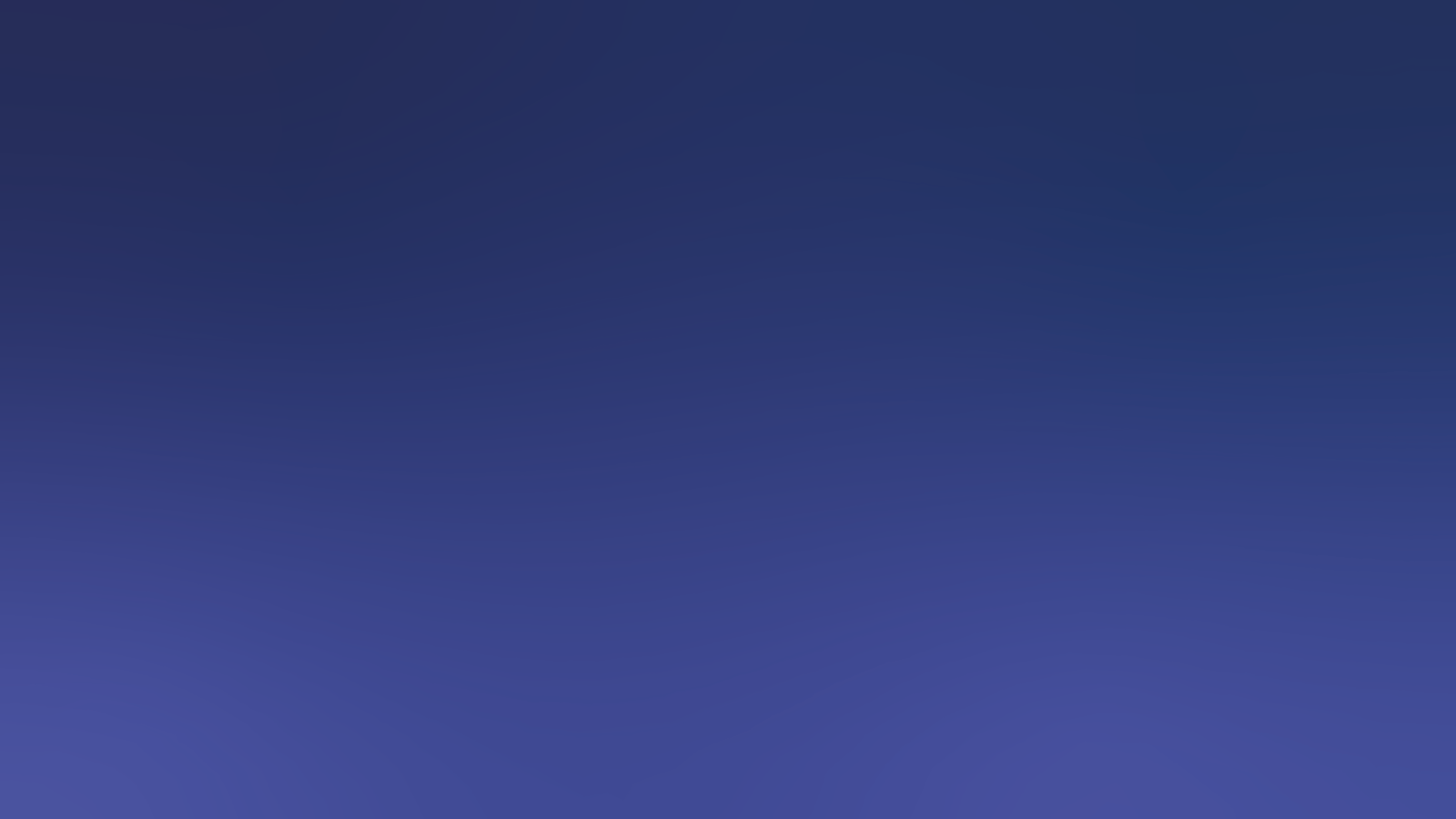 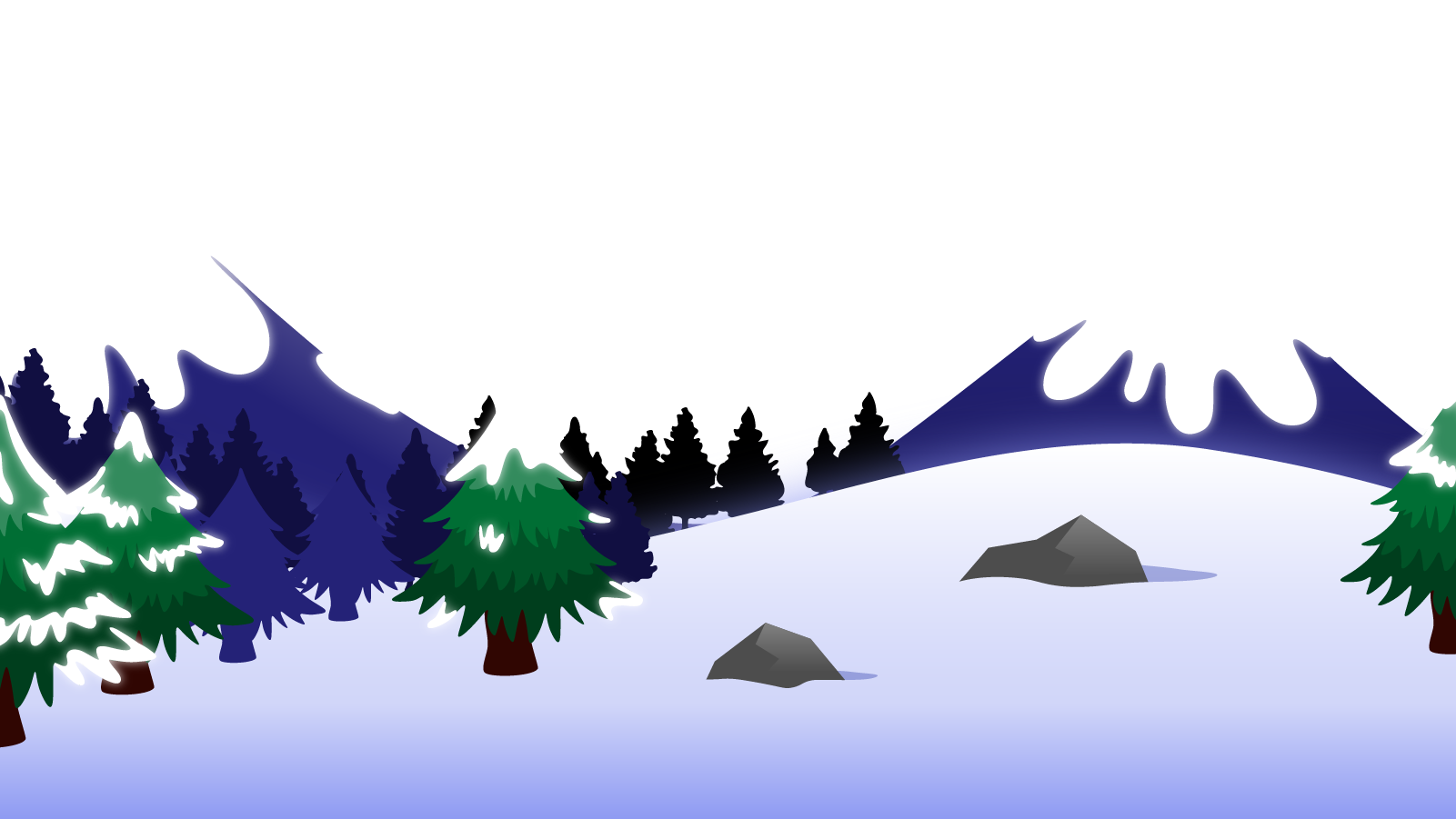 How to Use this Powerpoint
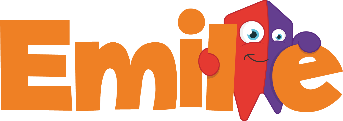 These slides have been designed to be used in Powerpoint as a Slide Show. 

There are text and images that will overlap and cause confusion, if used in desktop mode. 

To open this in Slide Show mode, please click “Slide Show” on the menu above and then “From Beginning”. 

Thank you from the Emile Team.
If you have any feedback, or would just like to say “hello”, please email us at: hello@emile-education.com
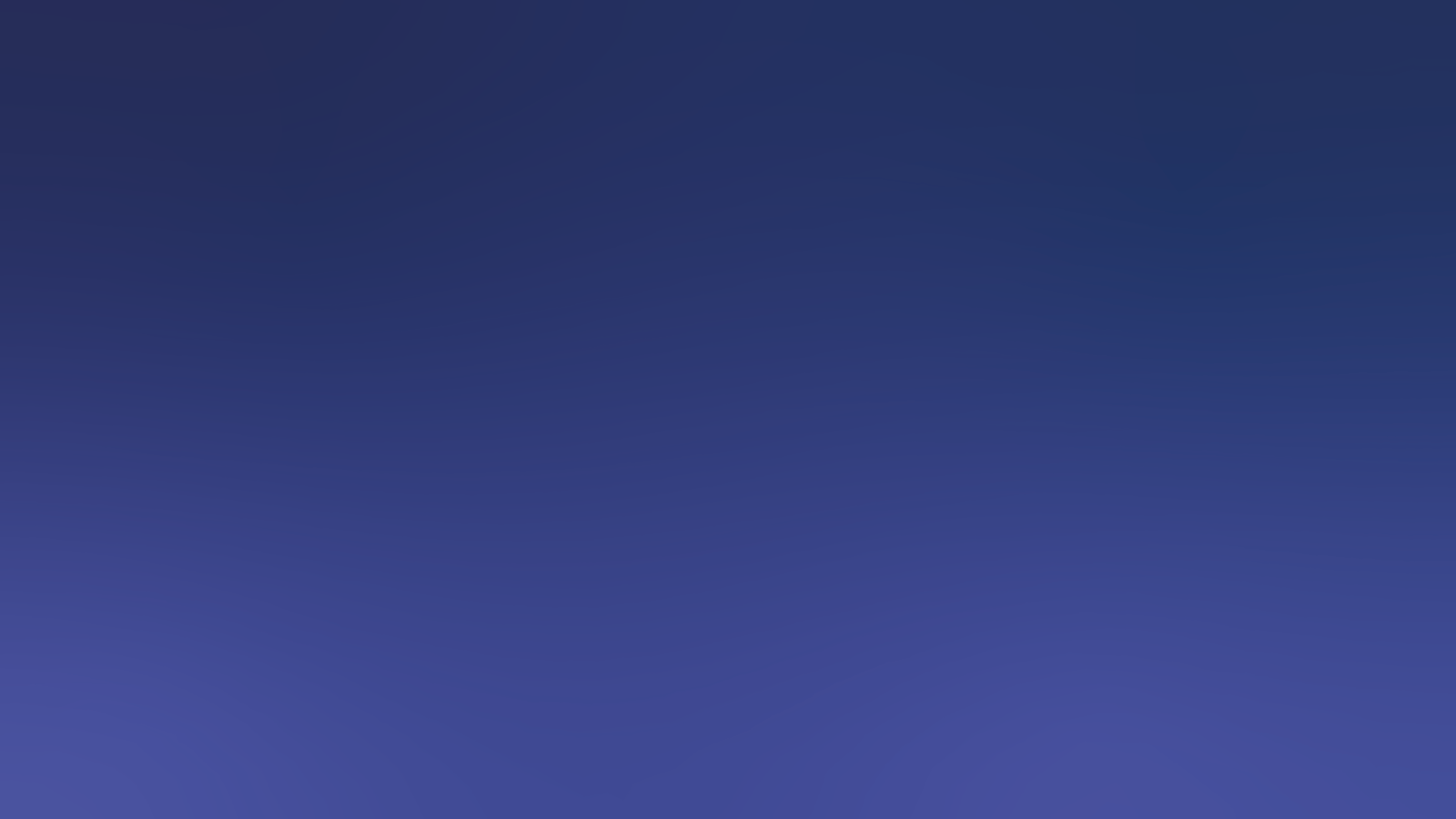 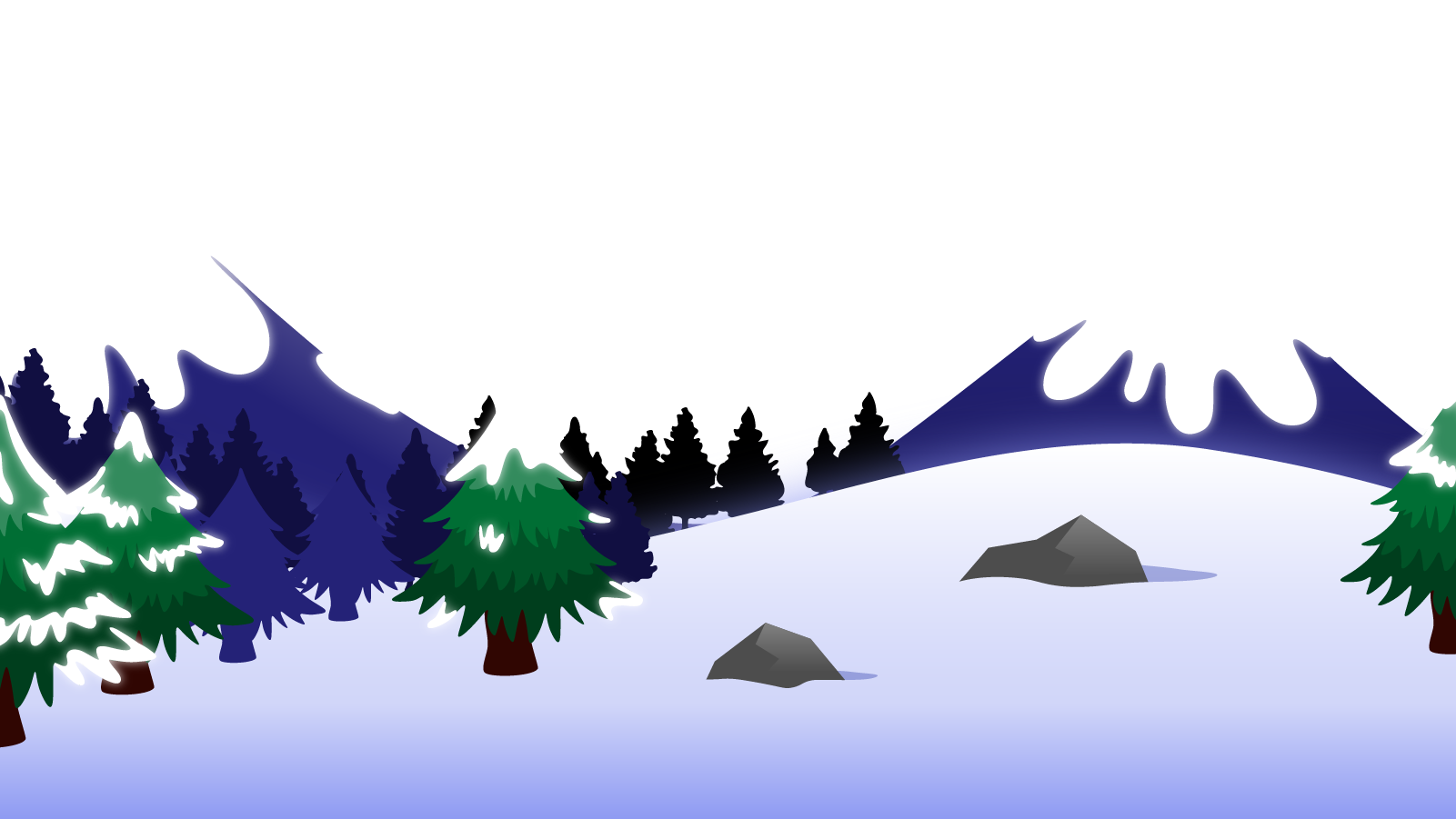 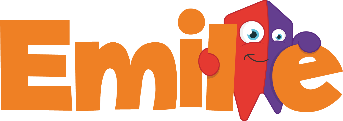 Apostrophes for singular nouns.
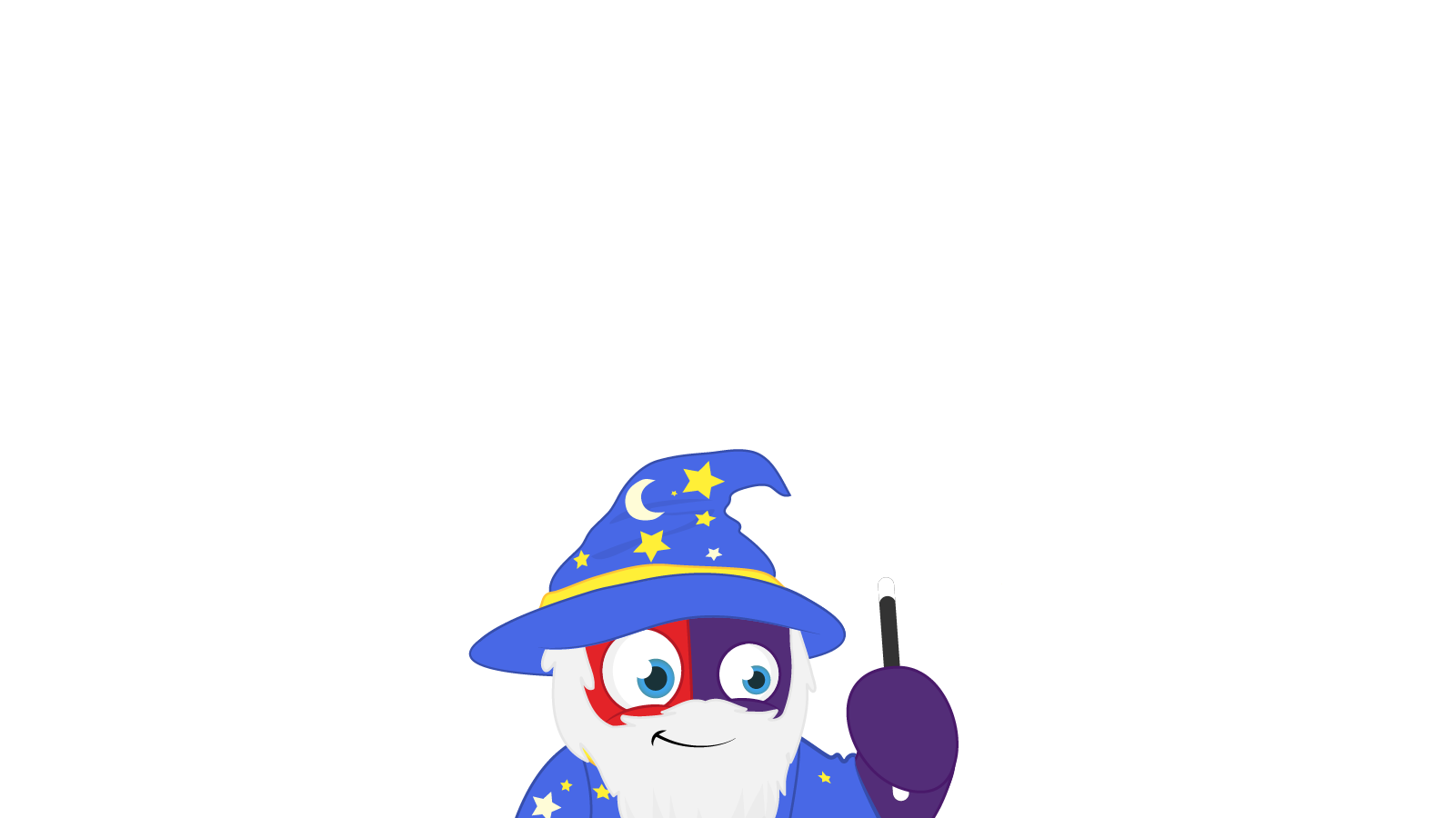 Does anyone remember what a noun is?
A noun is a thing or an object.
Can you think of 
any examples of nouns?
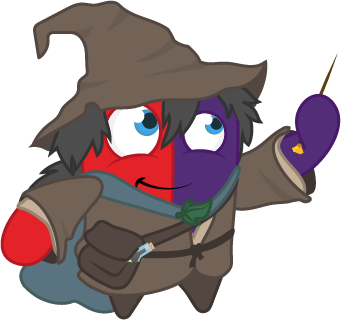 These words are ALL nouns.
table
Monday
pride of lions
bravery
chair
England
loneliness
pack of lies
courage
school of fish
room
December
brother
London
sadness
gaggle of geese
happiness
army of ants
teacher
Emile
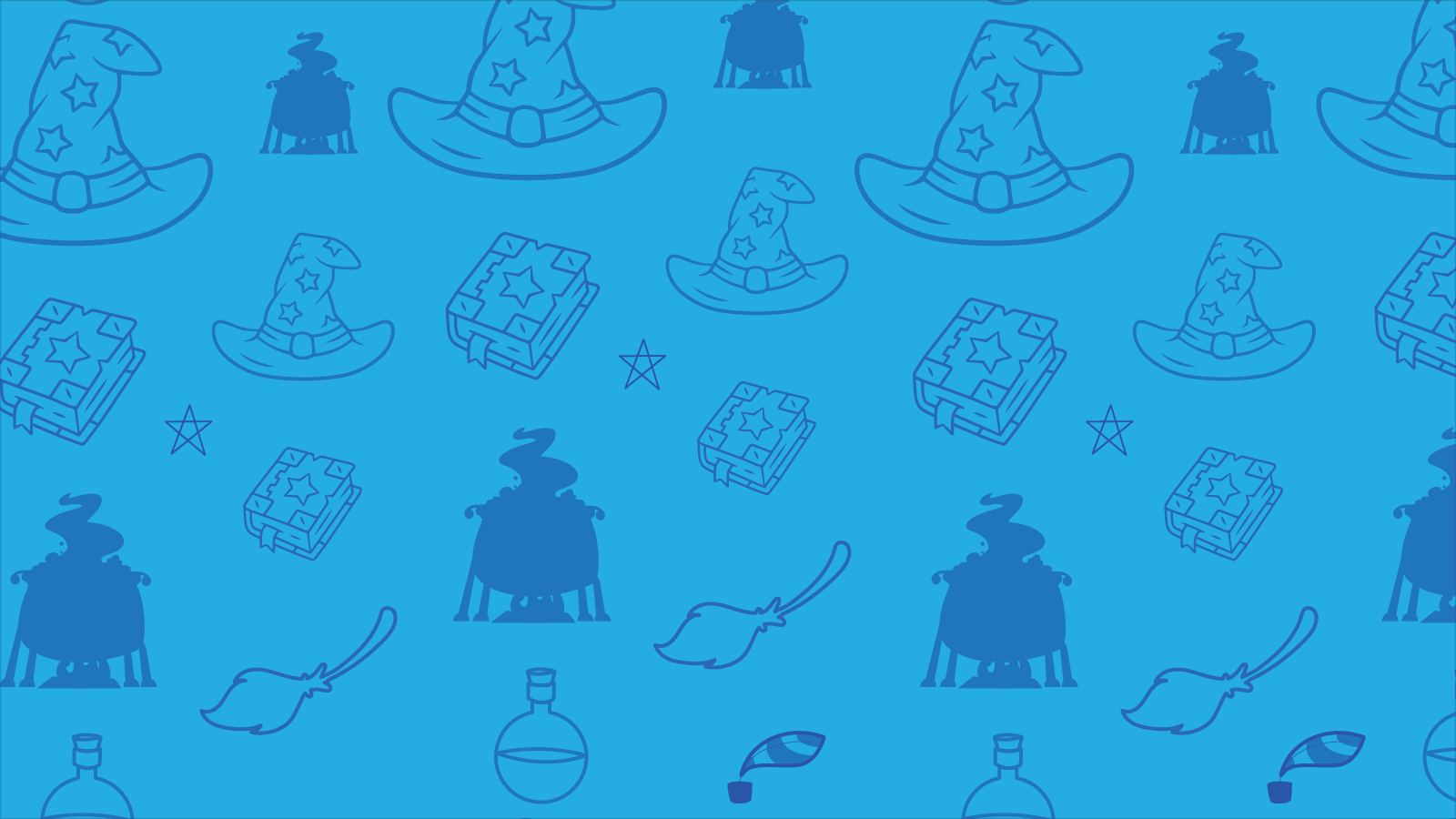 Which of these words are NOT nouns?
student - noun
football
student
listen
computer - noun
computer
listen - verb
football - noun
TV - noun
TV
like - verb
like
girl
girl - noun
boy- noun
boy
courage
courage - noun
sea - noun
sea
learn
learn - verb
collect - verb
collect
brother
brother - noun
London
Aimee
Aimee - noun
London - noun
whiteboard- noun
whiteboard
confidence - noun
confidence
teacher
Emile
teacher - noun
Emile - noun
army of ants
army of ants - noun
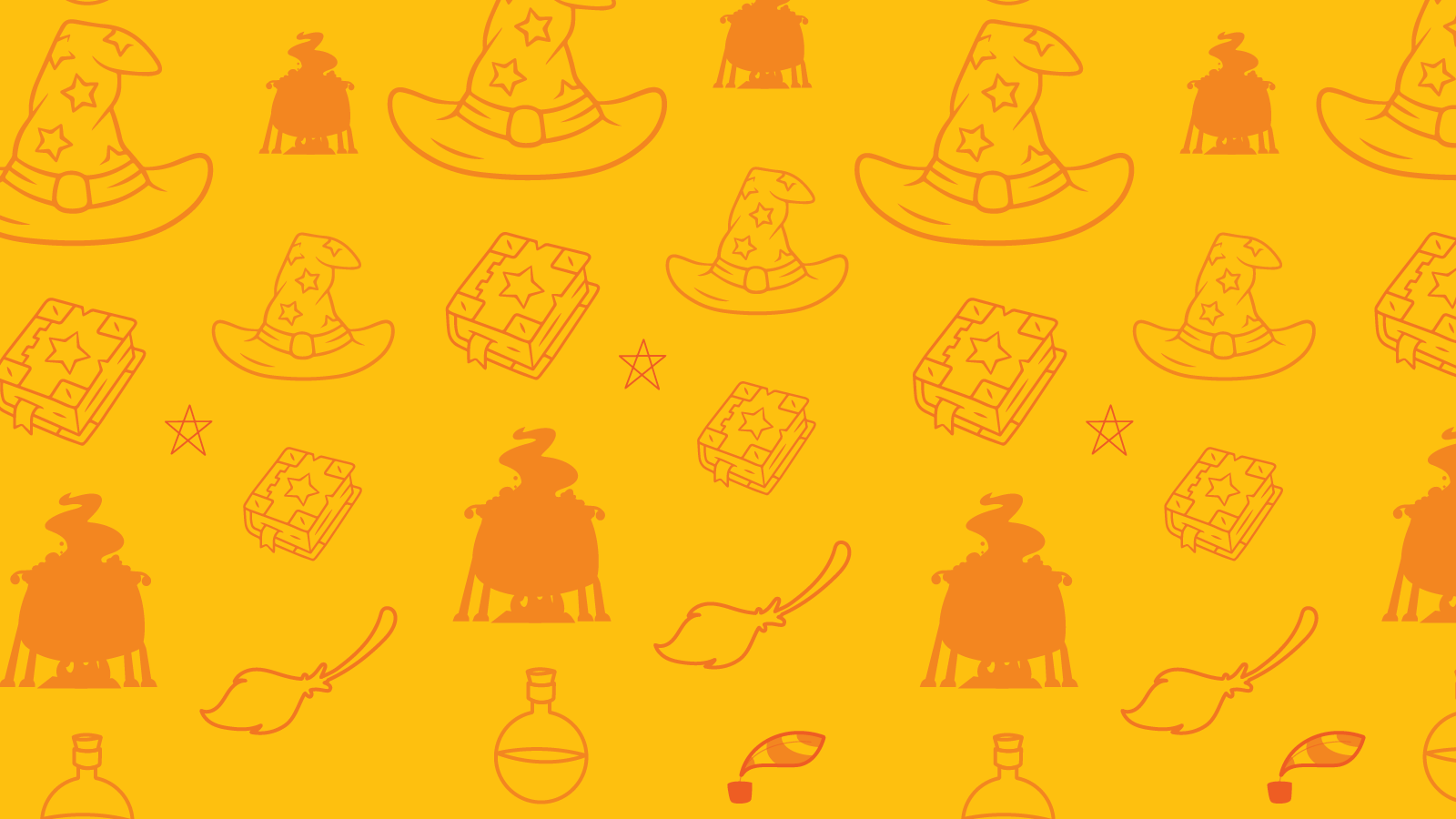 Can you spot the nouns in this sentence?
Can you spot two things in this sentence?
Students like school.
The word “students” is a noun.
The word “school” is a noun.
Teachers drive cars.
The word “teachers” is a noun.
The word “cars” is a noun.
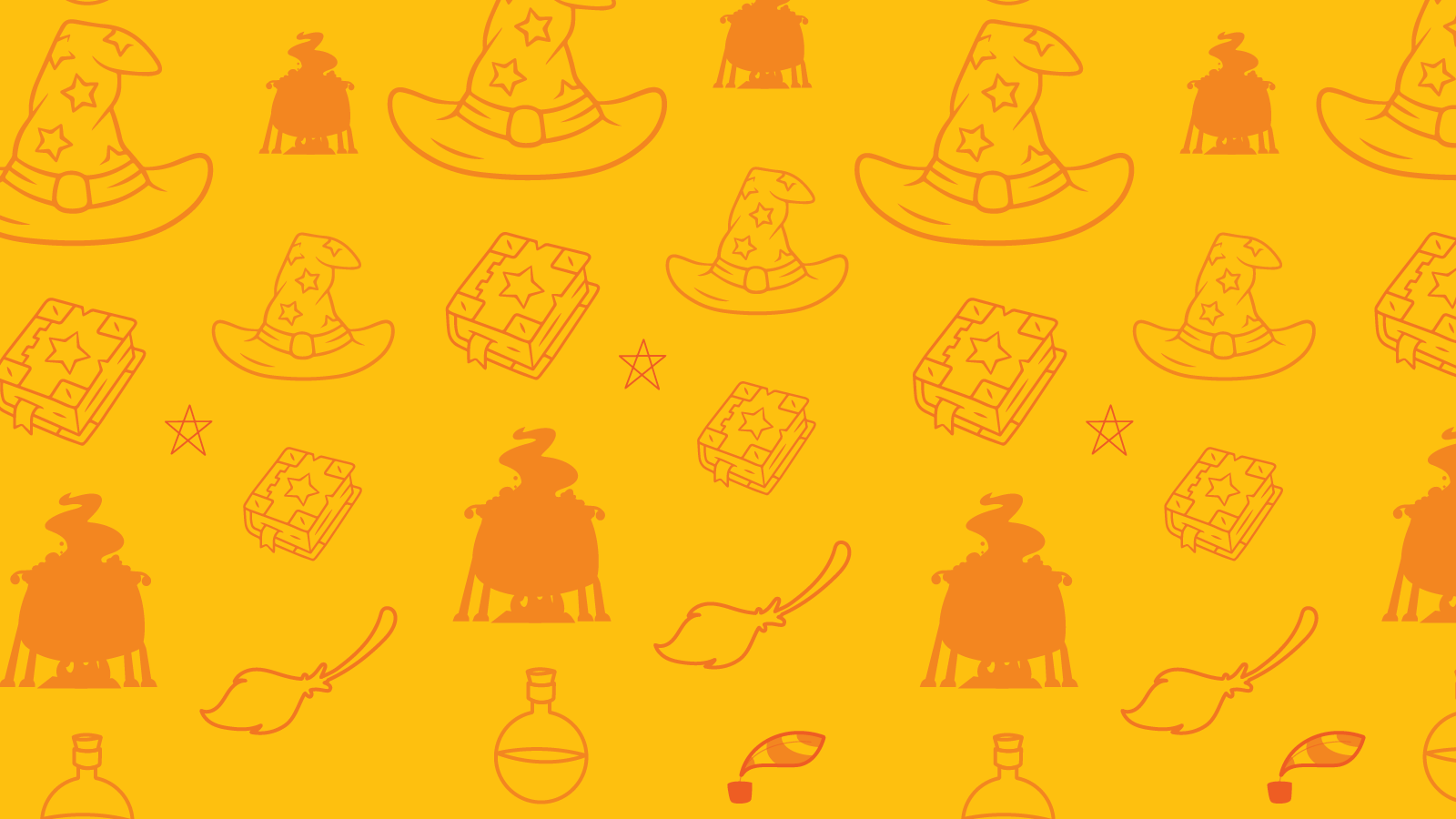 Can you spot the nouns in this sentence?
Can you spot two things in this sentence?
Children play games.
The word “children” is a noun.
The word “games” is a noun.
Hannah watches TV.
The word “Hannah” is a noun.
The word “TV” is a noun.
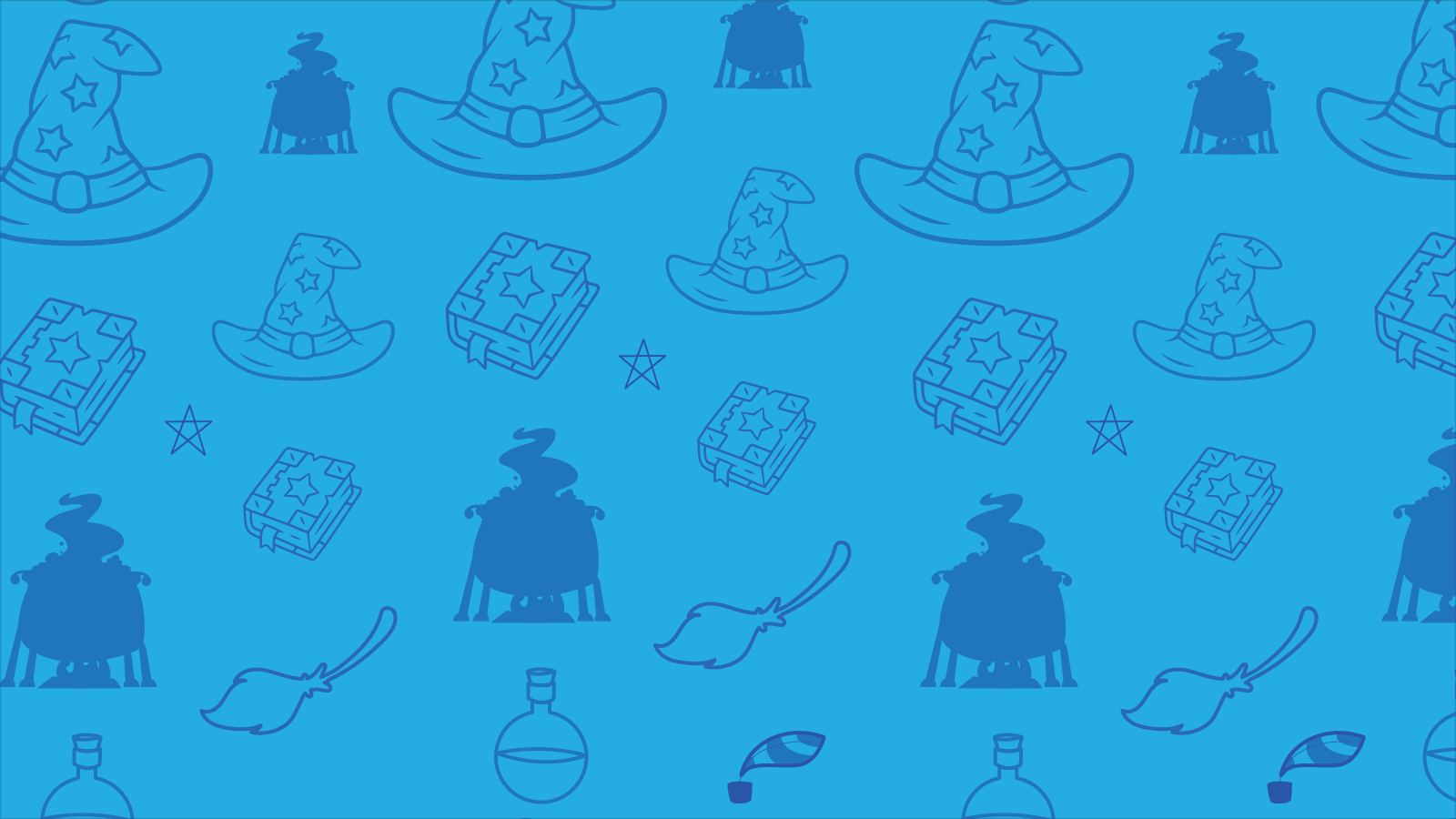 What’s the difference between the green nouns and the blue nouns?
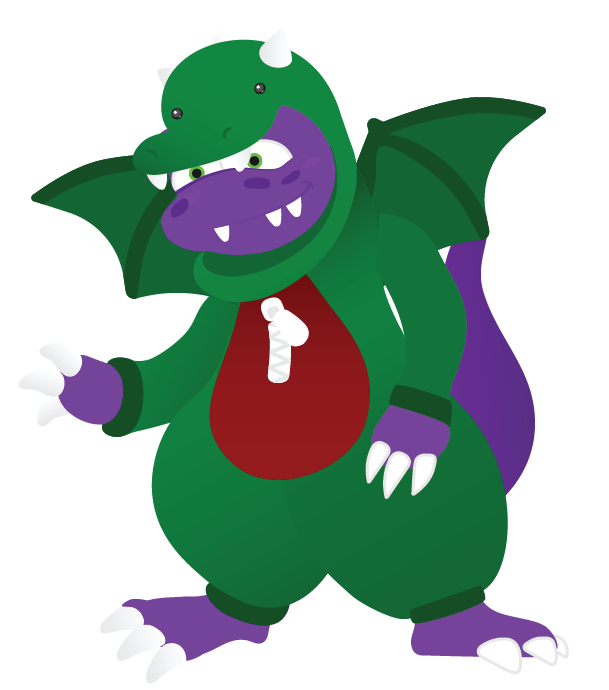 table
tables
chair
chairs
room
rooms
child
children
teacher
teachers
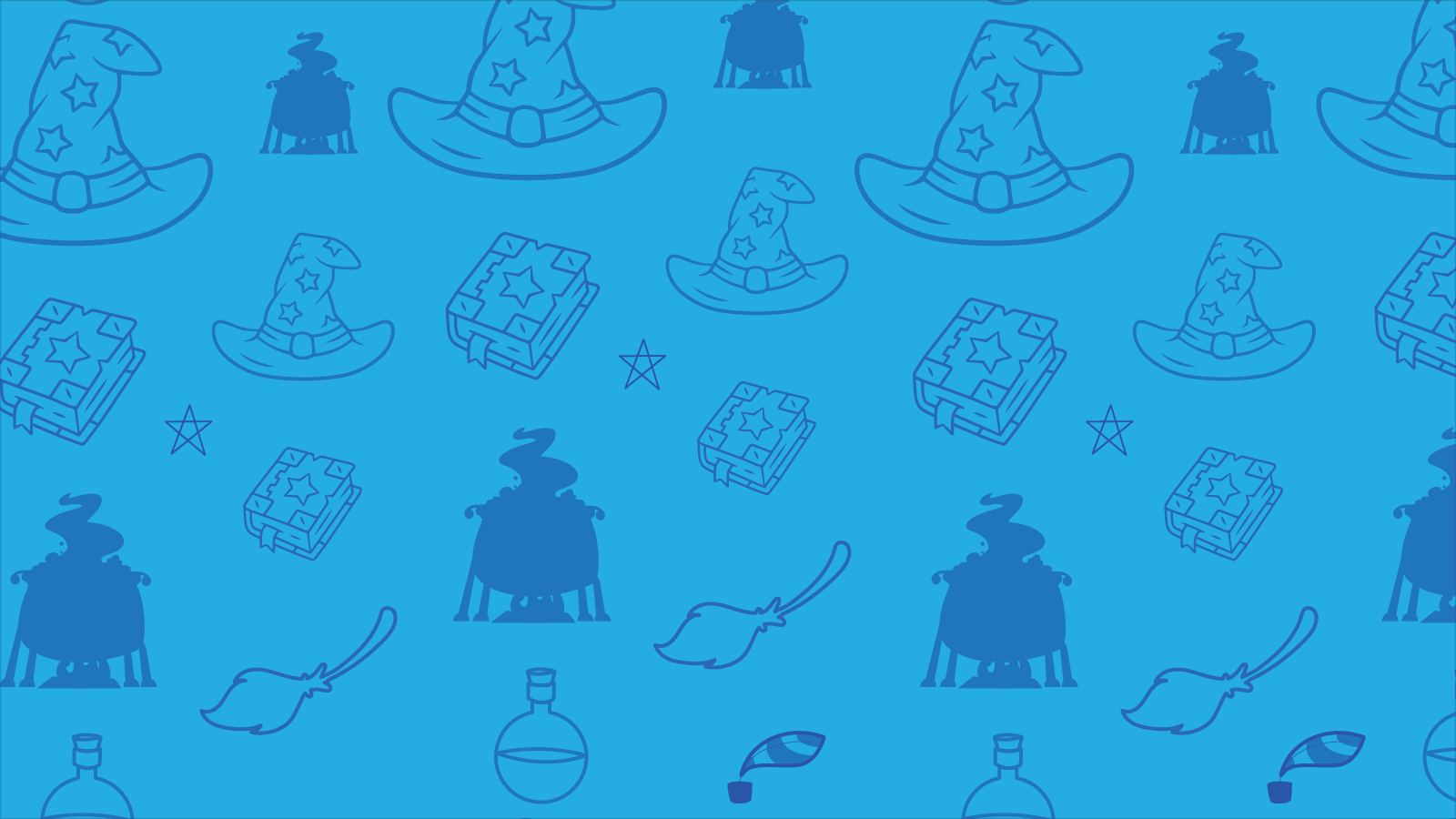 The nouns on the green blocks relate to one object and are called singular nouns.

The nouns on the blue blocks relate to more than one object.
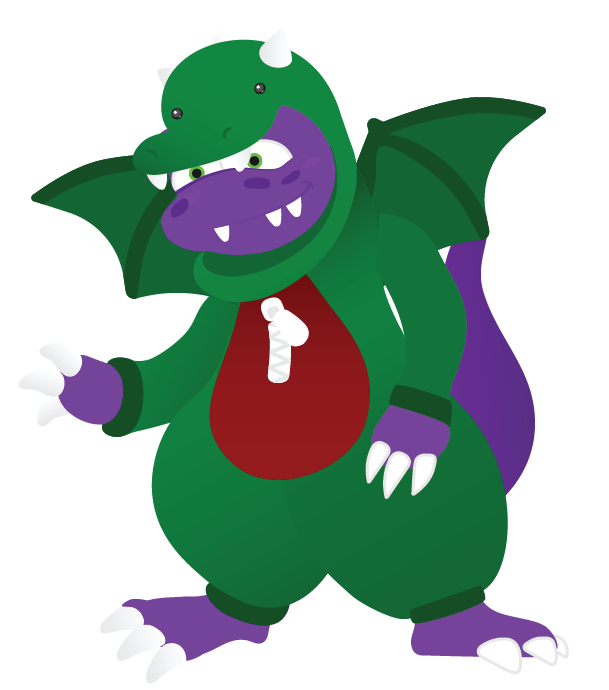 table
tables
chair
chairs
room
rooms
child
children
teacher
teachers
The nouns in green boxes are singular nouns because they only relate to one object.
You have 1 minute to spot which nouns are singular noun!
GO!
table
table
cars
car
car
1 Minute Timer
cars
boy
boy
pens
rooms
pens
rooms
girls
child
child
houses
girls
houses
tables
adults
home
home
tables
adults
teacher
teacher
game
ball
ball
game
Last 15 seconds!
GO!
Start
TIME’S UP!